L’uomo di cro-magnon
Il laboratorio sull'Uomo di Cro-Magnon vuole essere un avvio all'analisi e all'utilizzo delle fonti storiche. Gli alunni sono invitati a riconoscere le informazioni che si possono ricavare da vari tipi di fonti, dirette e indirette, e le ipotesi che si possono fare sulla base di tali informazioni. 
Il lavoro in power point può essere svolto individualmente o in gruppo. Anche le schede finali  possono essere utilizzate come verifica individuale o di gruppo. 

   classeattiva.jimdofree.com                                                                Alberto Staderini
Ricostruisci la vita dell’uomo di cro-magnon
Questa presentazione sull’uomo di Cro-Magnon è suddivisa in 10 capitoli: L’ambiente in cui viveva; Gli animali che cacciava; Le armi che usava; Gli strumenti; Come cacciava; Dove abitava; I riti magico-propiziatori; I riti funebri; Le attivita’ degli uomini; Le attivita’ delle donne. Per ogni capitolo vengono riportate le ipotesi, le fonti dirette e le fonti indirette. 
Alcune slide sono completamente vuote o  riempite solo parzialmente. A te il compito di inserire gli elementi mancanti scegliendoli fra quelli  contenuti nell’archivio (puoi spostarli dall’archivio alla presentazione usando il taglia e incolla e, eventualmente, modificando la dimensione delle singole immagini per adattarle alle slide). Le immagini dell’archivio non sono classificate in base all’argomento (sarai tu a doverlo stabilire) ma sono suddivise fra ipotesi, fonti dirette e fonti indirette.

Ipotesi: sono quelle che gli studiosi fanno sulla base delle fonti di cui dispongono
Fonti dirette: sono le testimonianze del passato giunte fino a noi
Fonti indirette: sono rappresentate dalle informazioni che ci vengono fornite da coloro che studiano le popolazioni primitive odierne, che vivono in condizioni simili a quelle in cui viveva l’uomo di Cro-Magnon.  
.
L’ambiente in cui viveva
Ipotesi
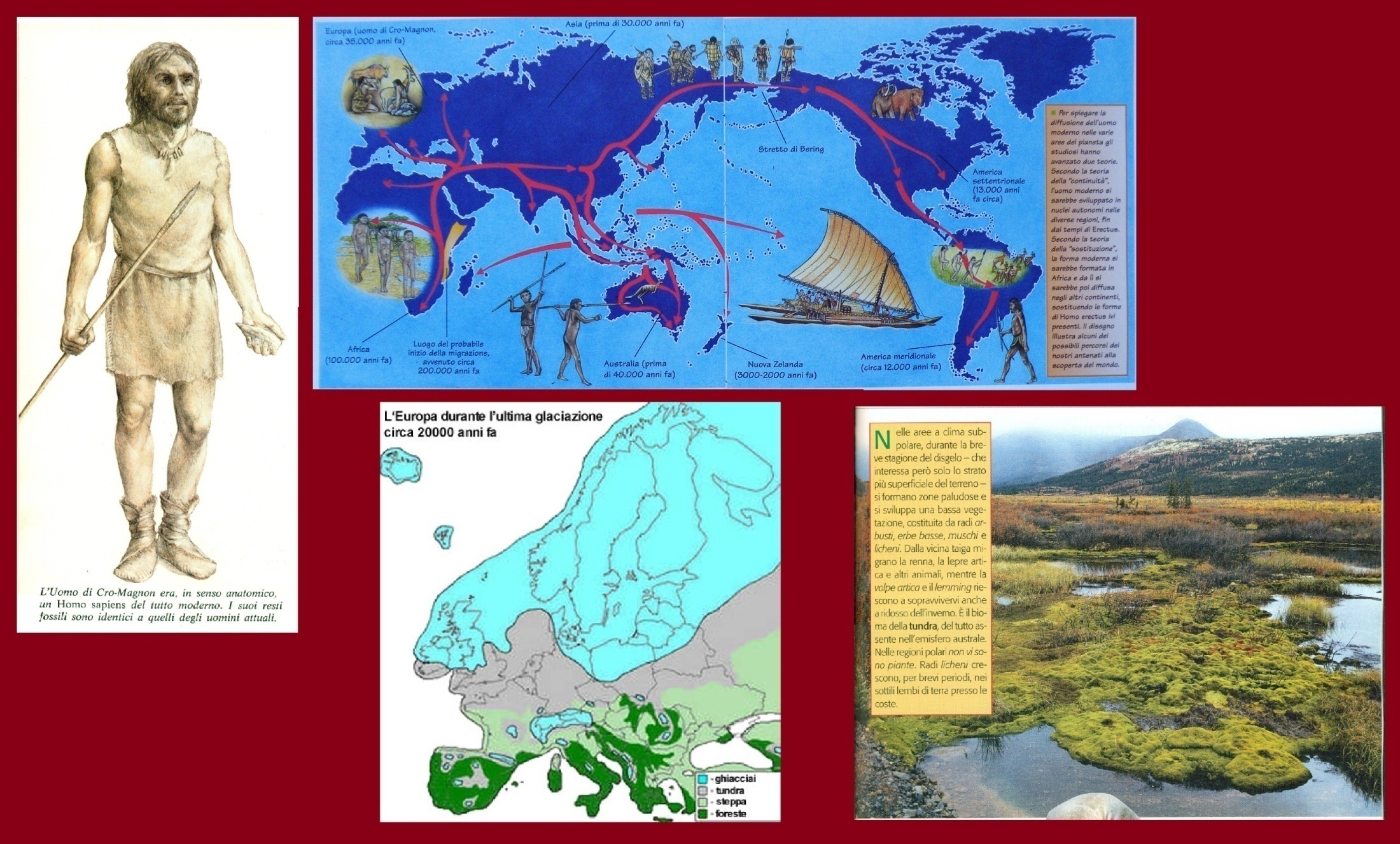 Fonti dirette
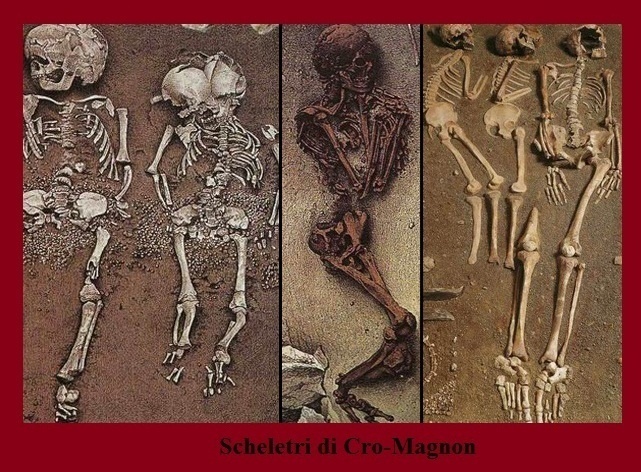 Gli animali che cacciava
Ipotesi
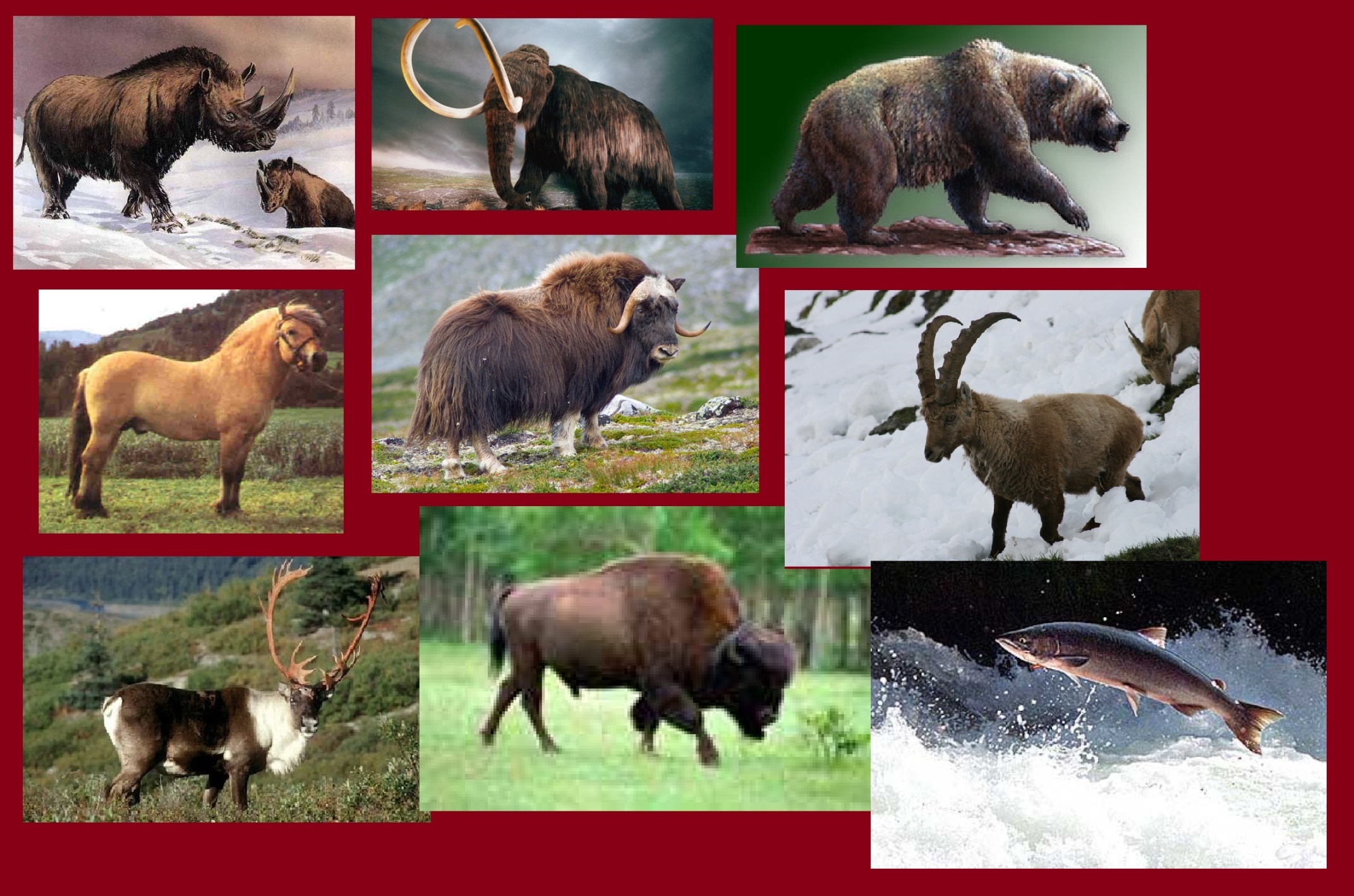 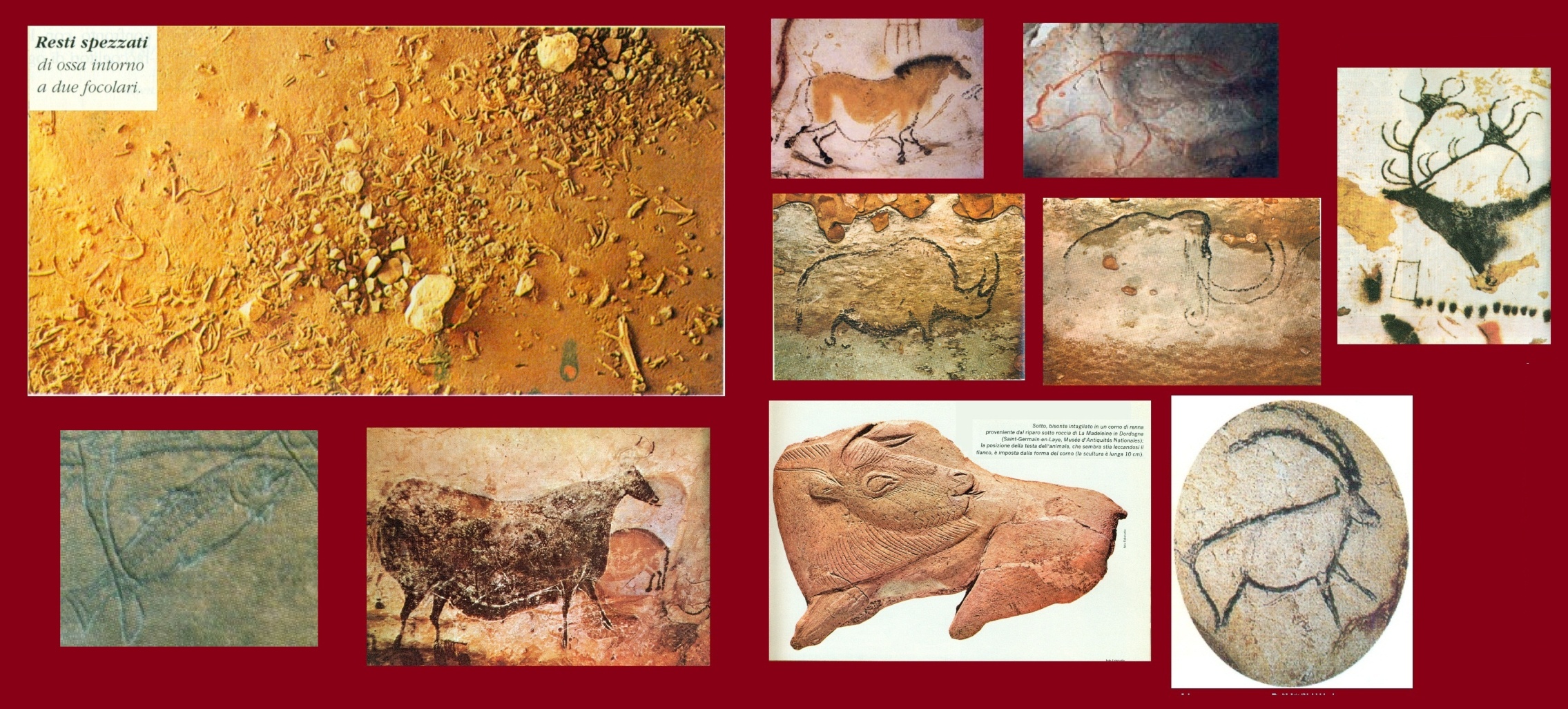 Fonti dirette
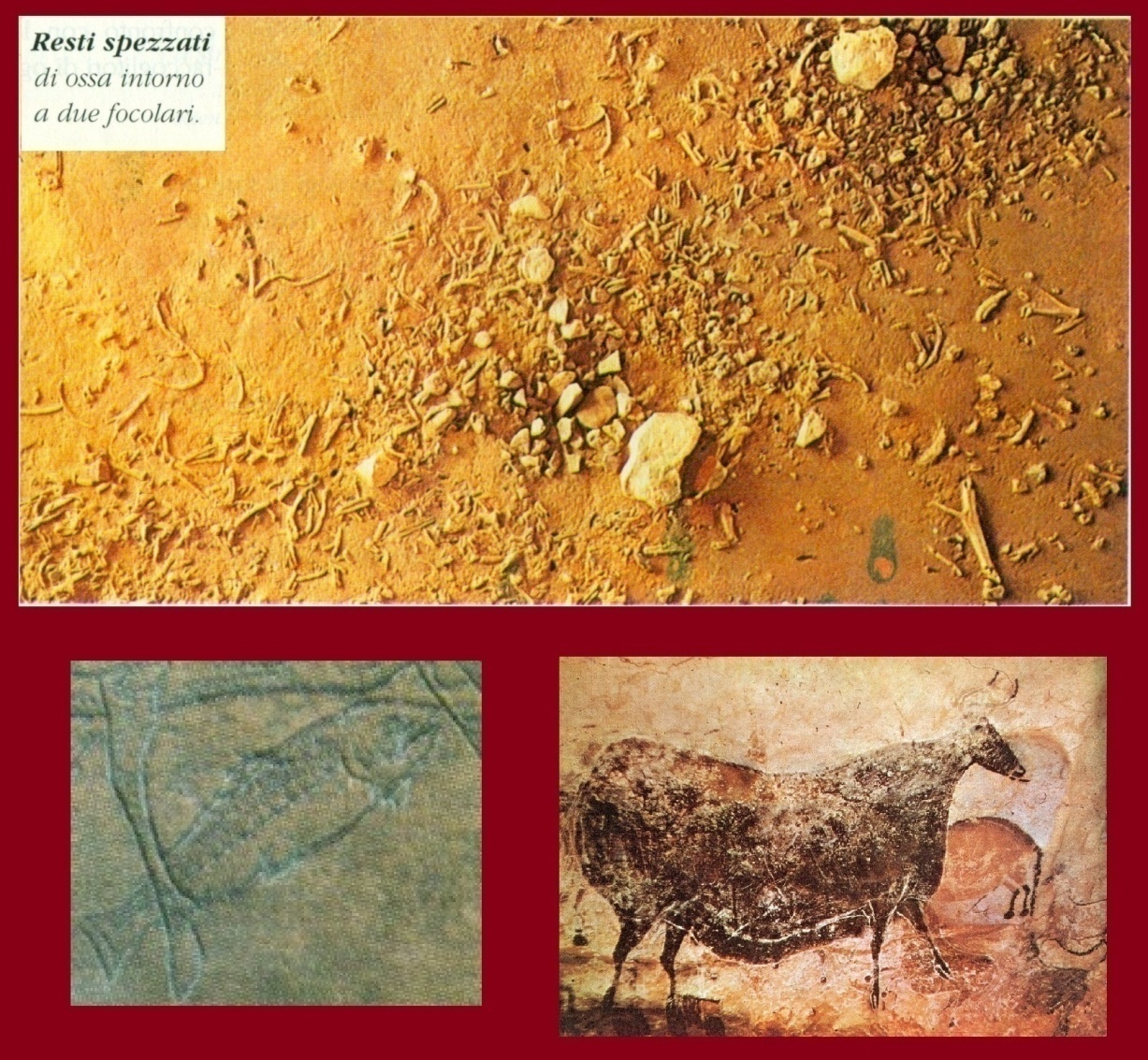 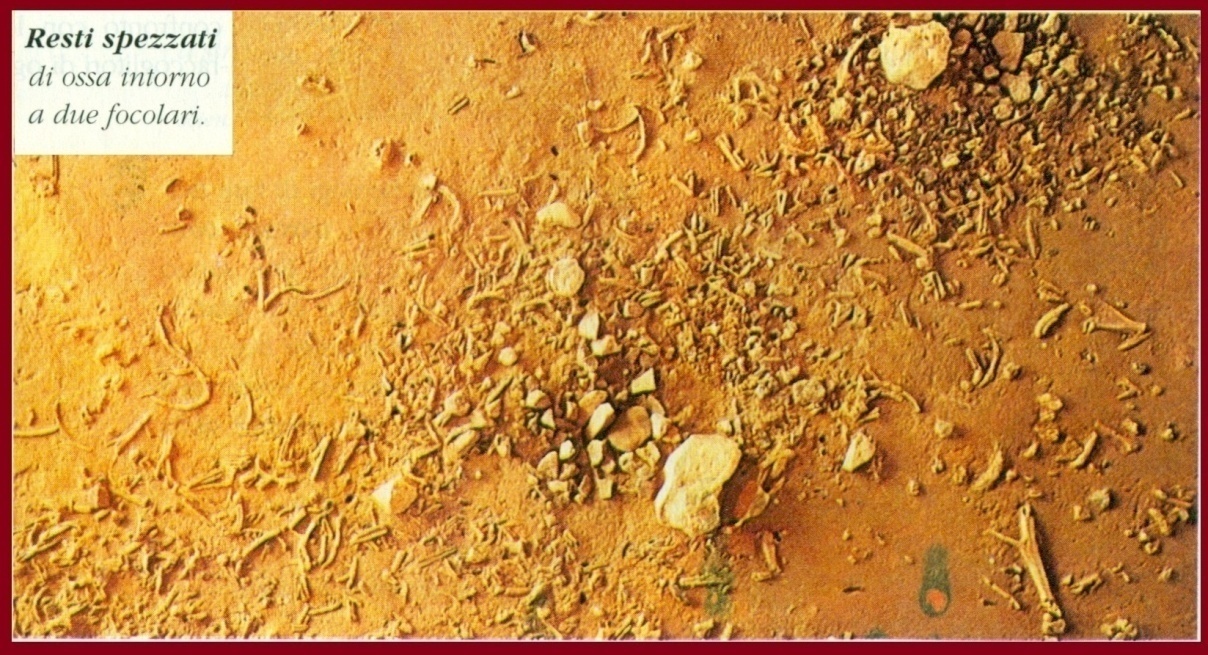 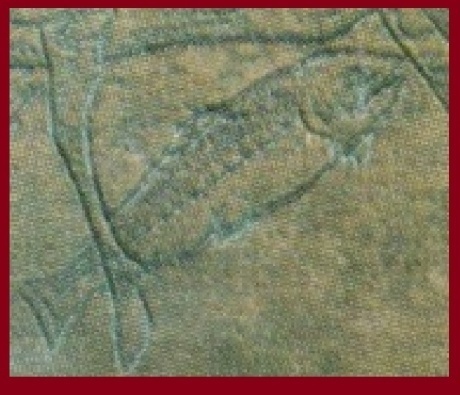 Le armi che usava
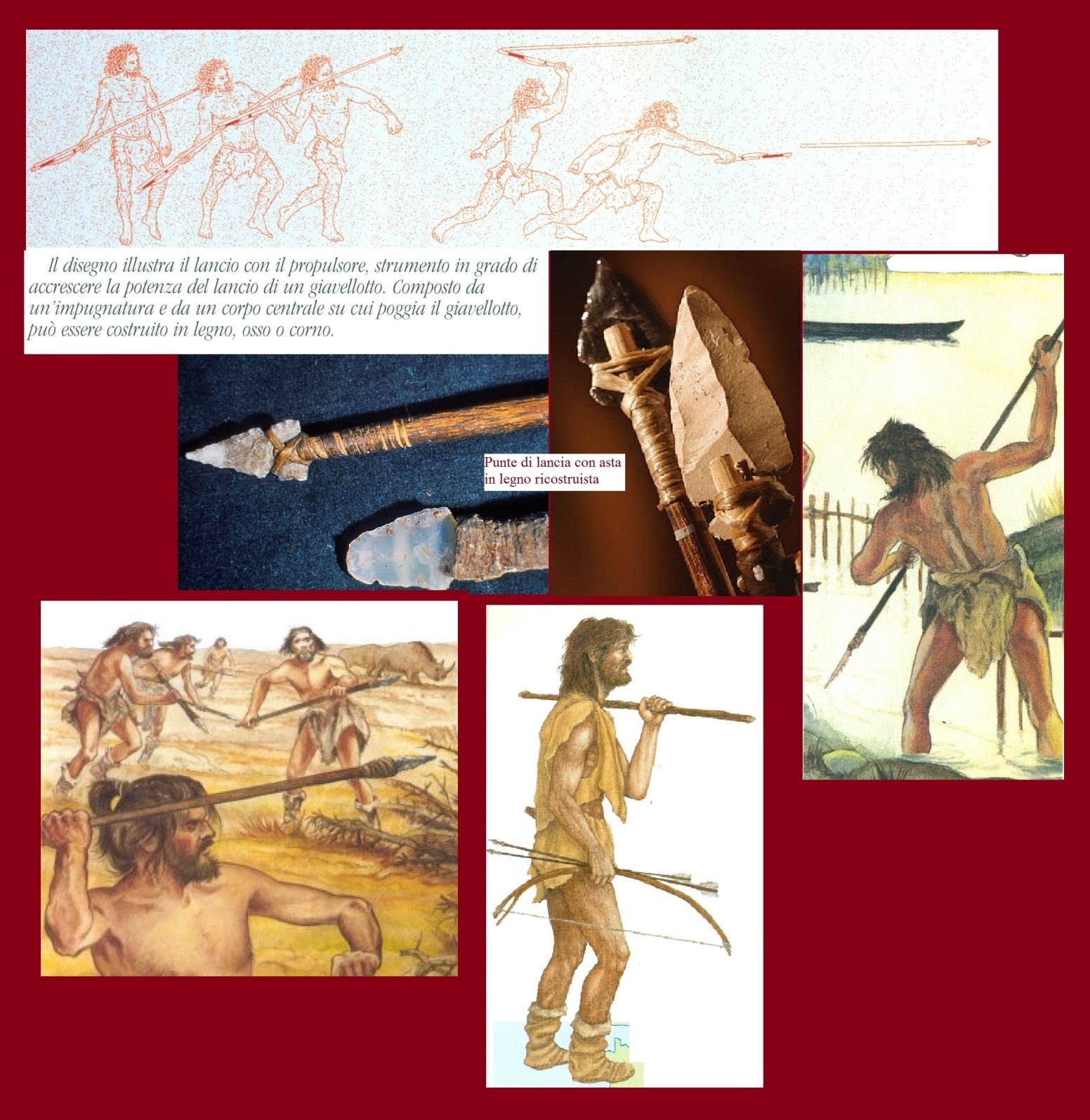 Ipotesi
Fonti dirette
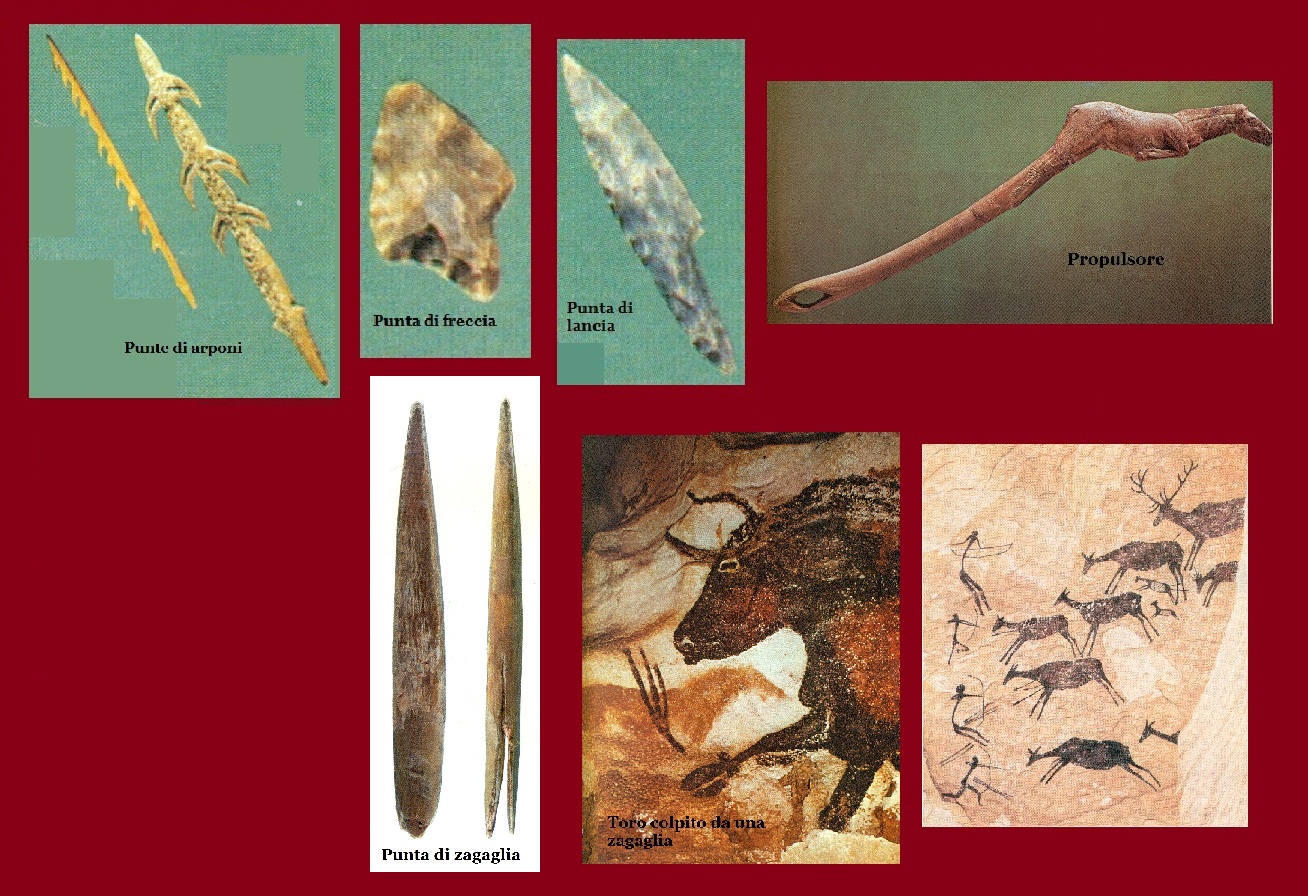 Fonti indirette
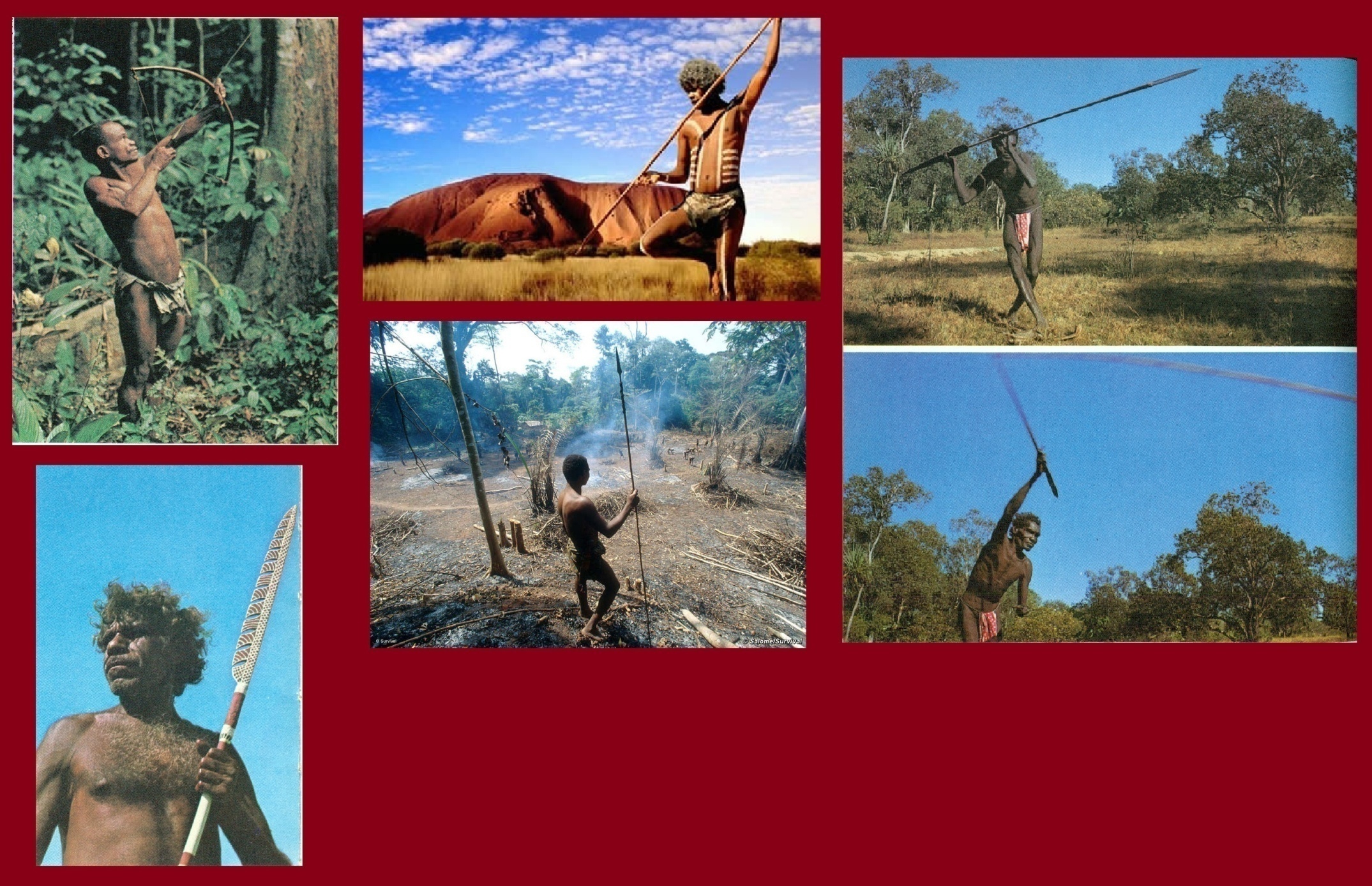 Gli strumenti
Ipotesi
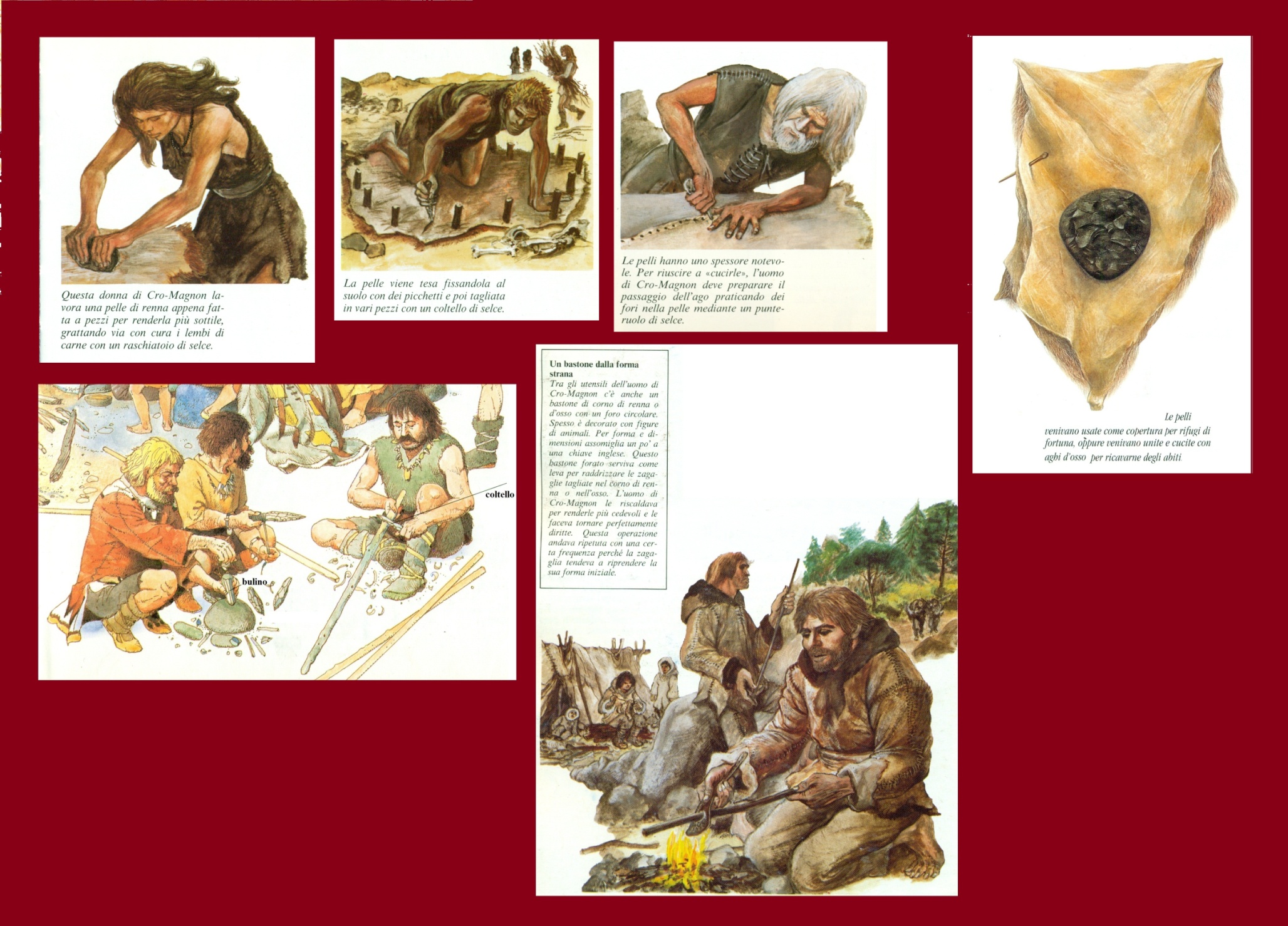 Fonti dirette
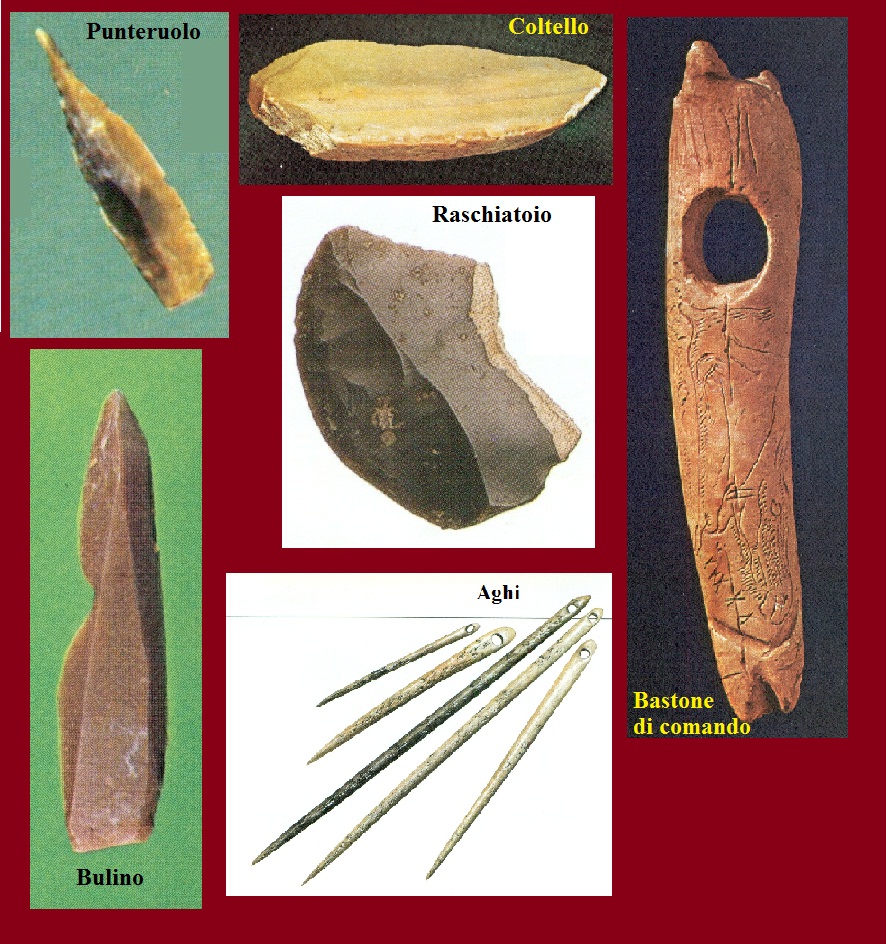 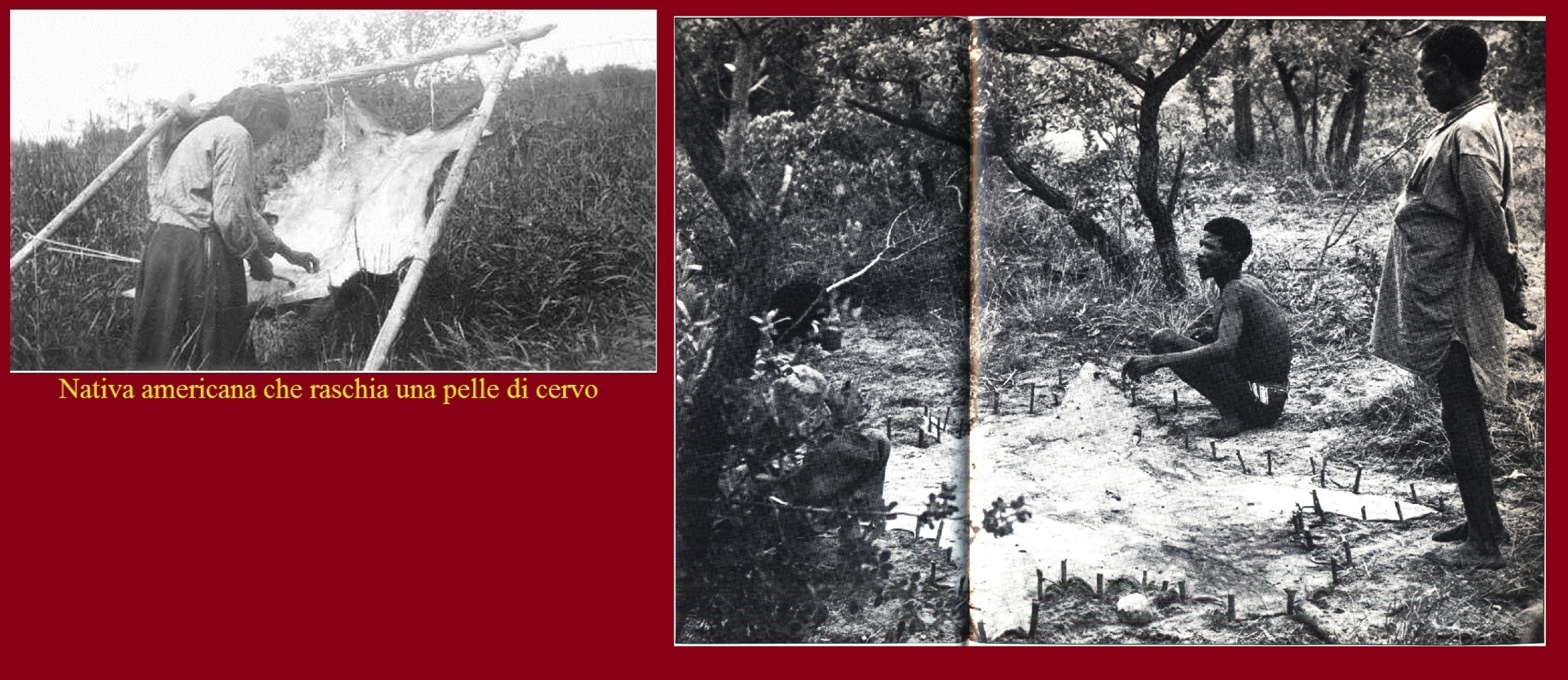 Come cacciava
Ipotesi
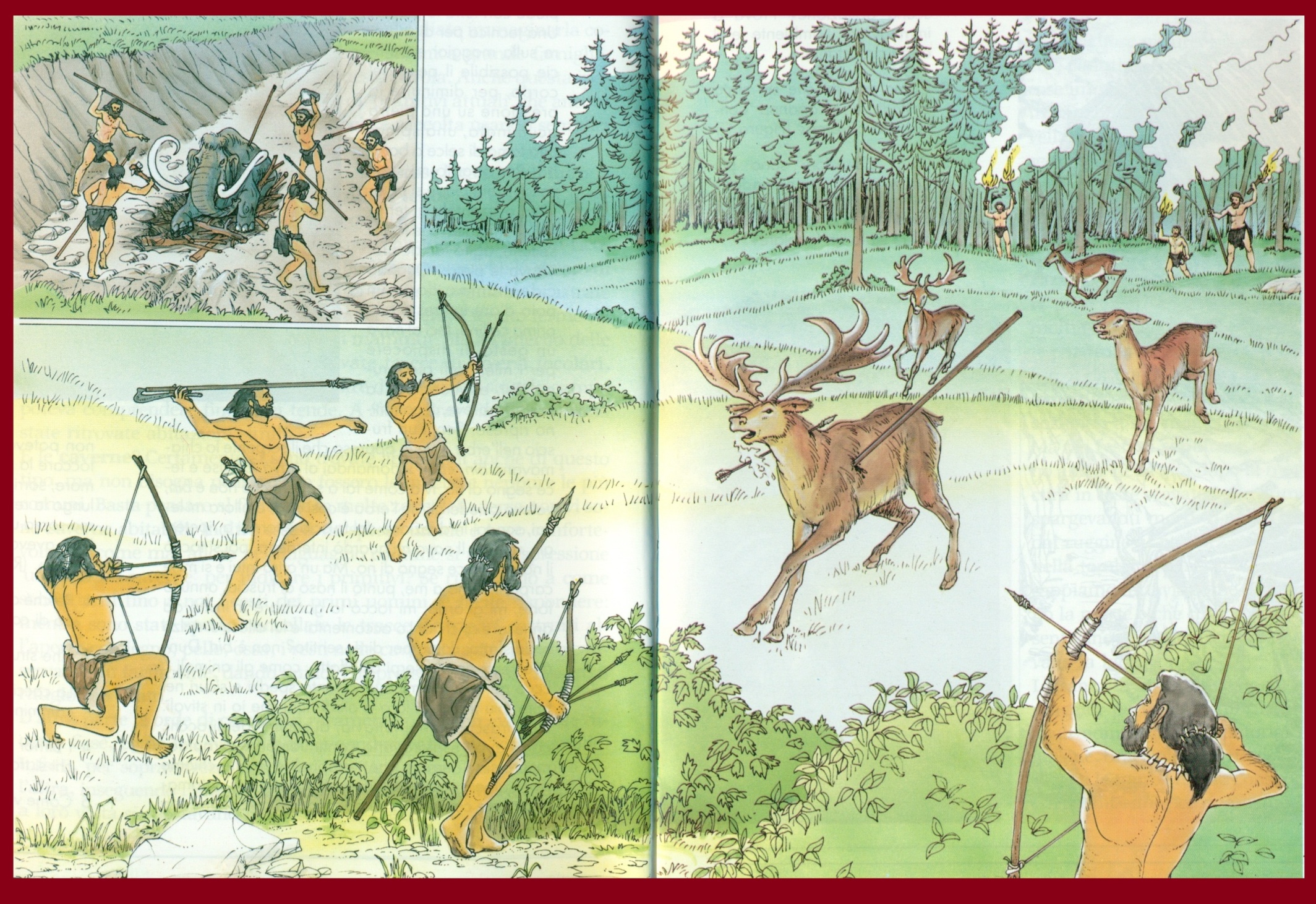 Fonti dirette
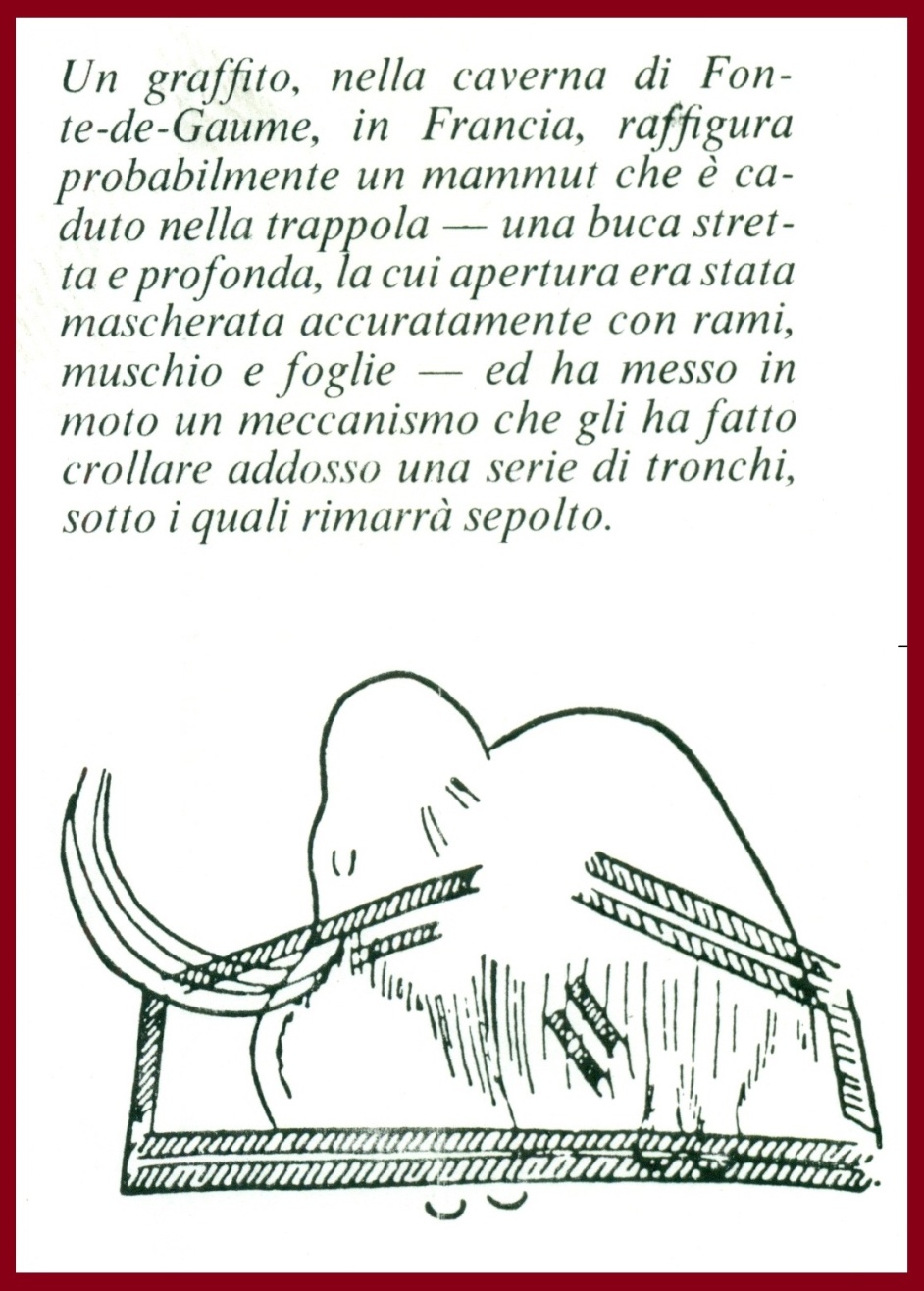 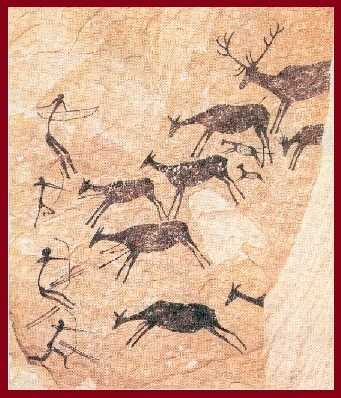 Fonti indirette
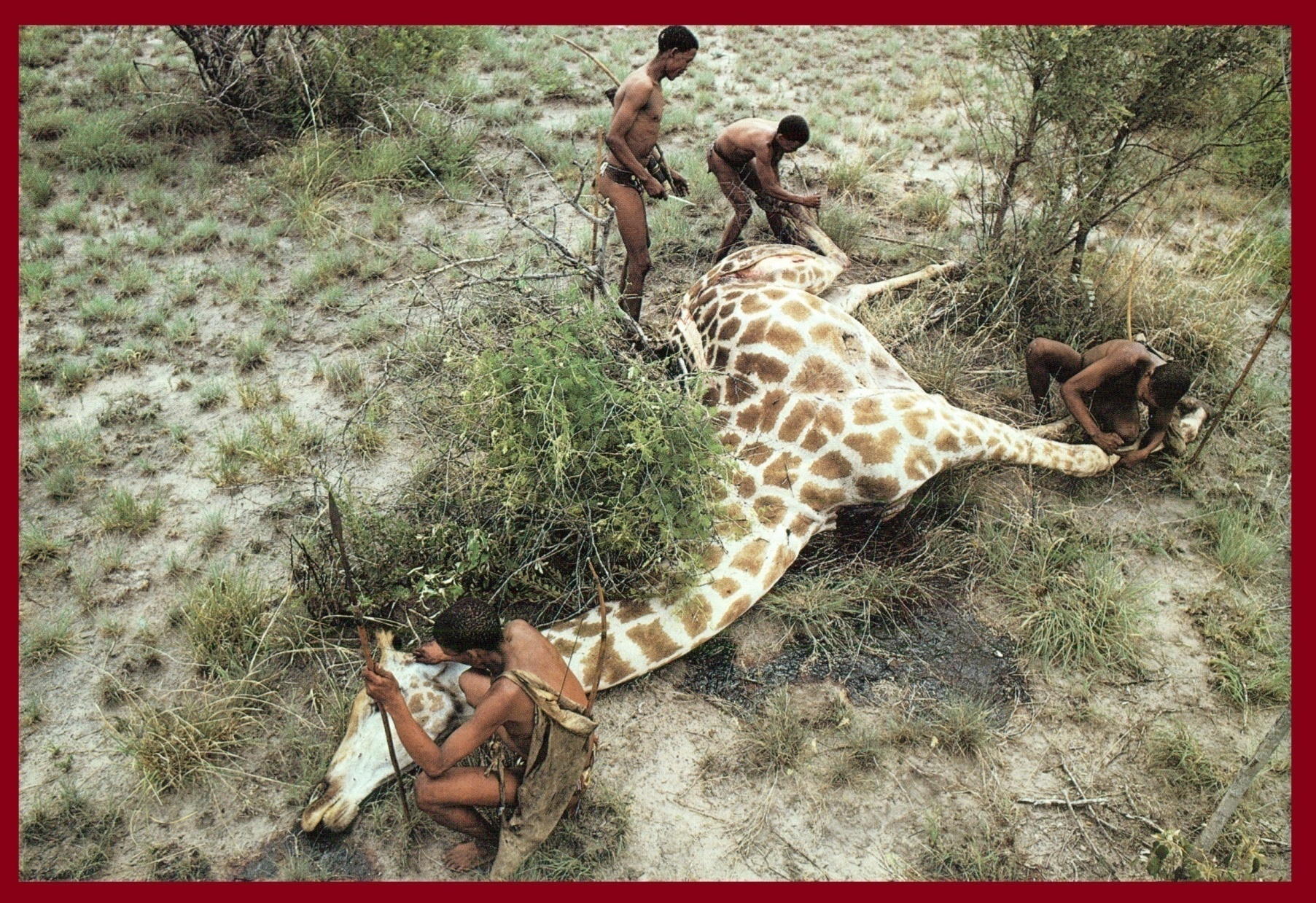 Dove abitava
Ipotesi
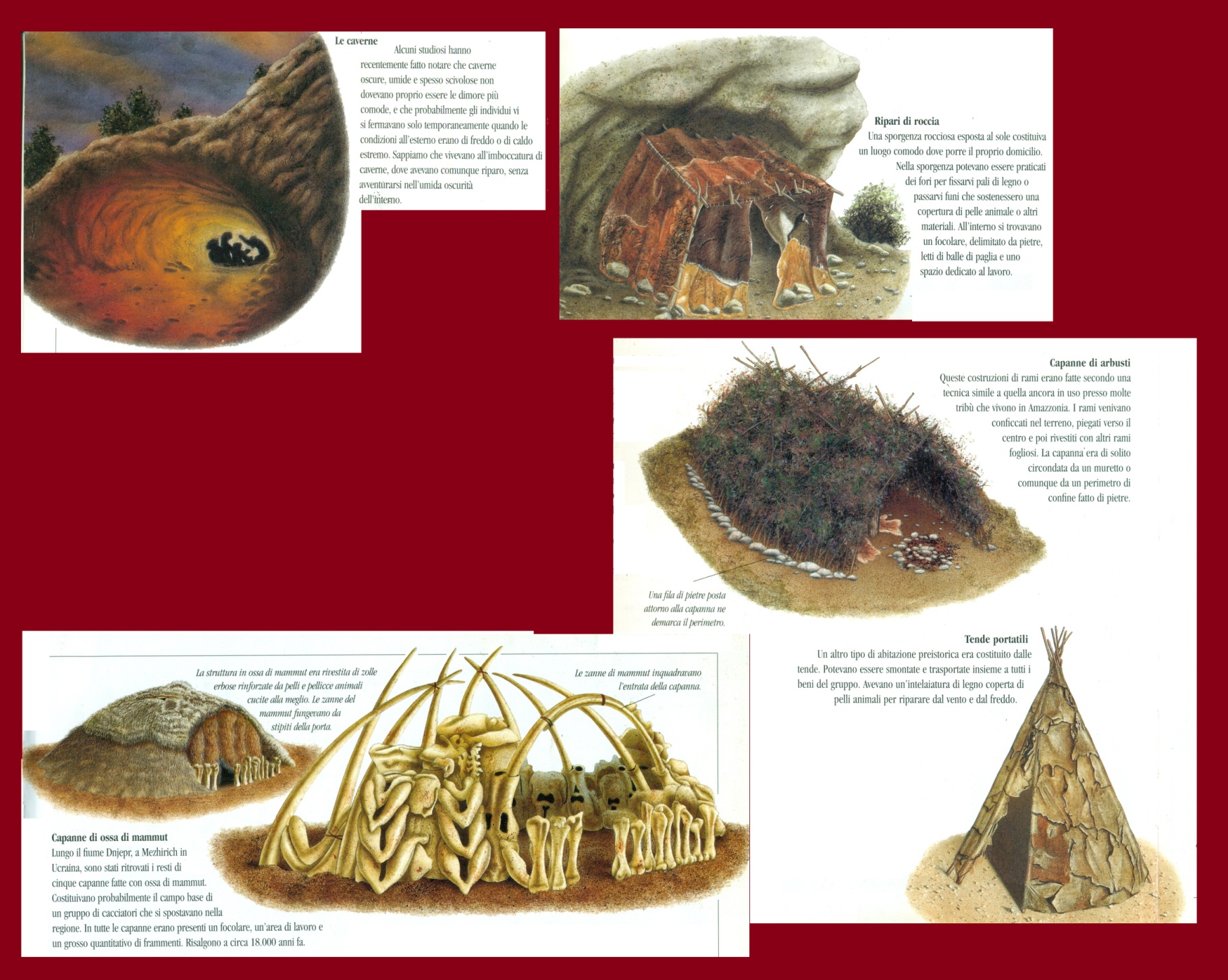 Fonti dirette
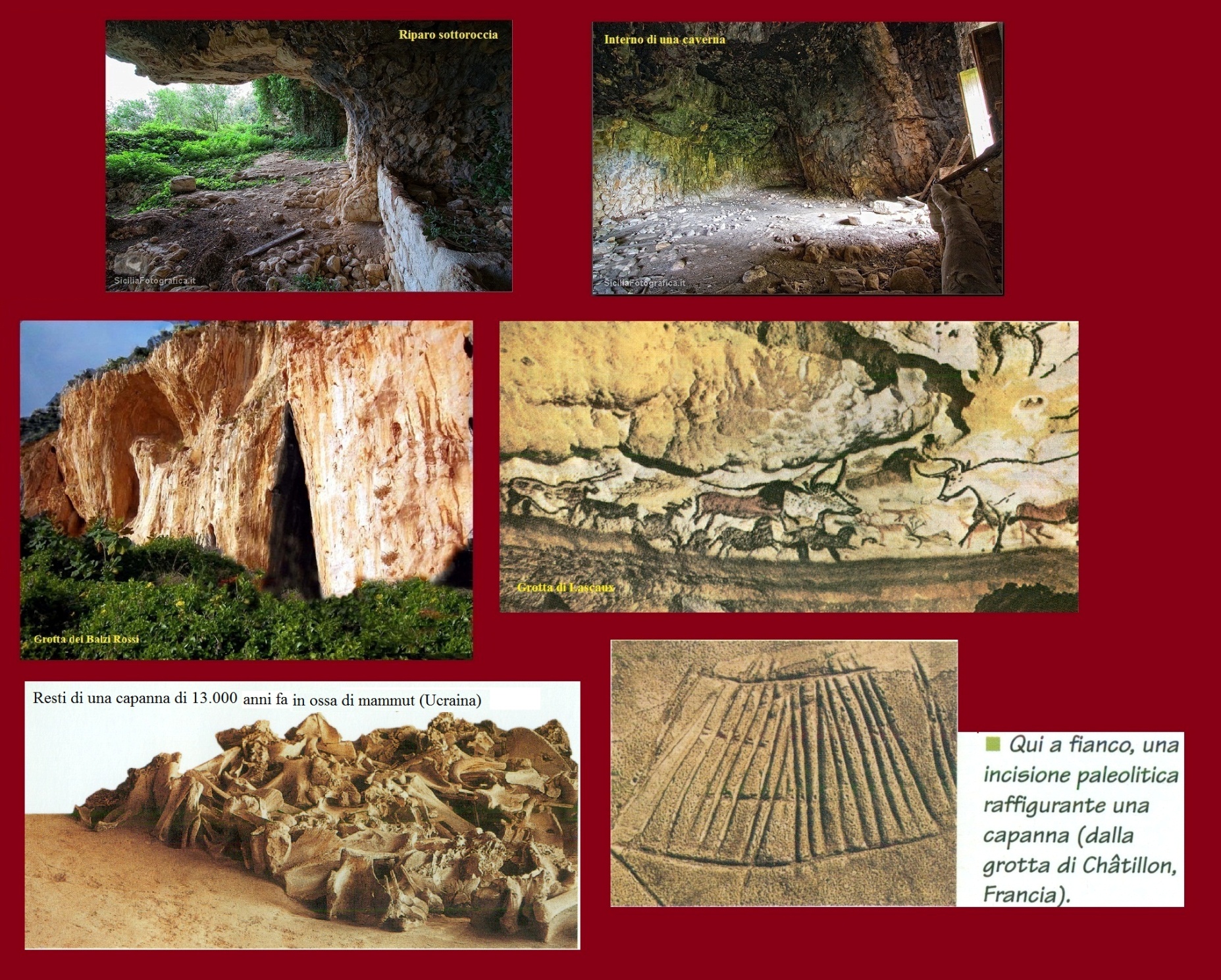 Fonti indirette
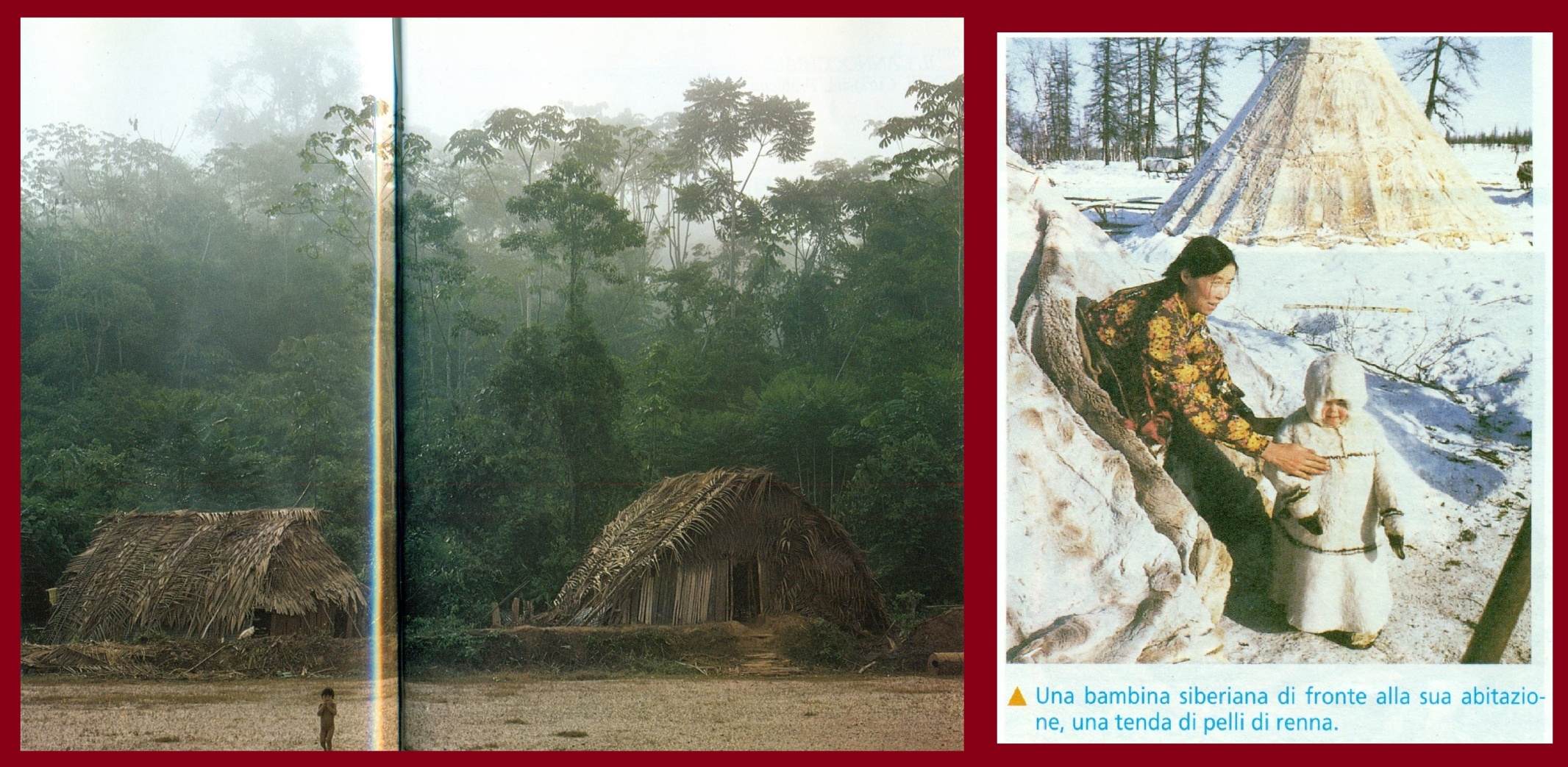 I riti magico-propiziatori
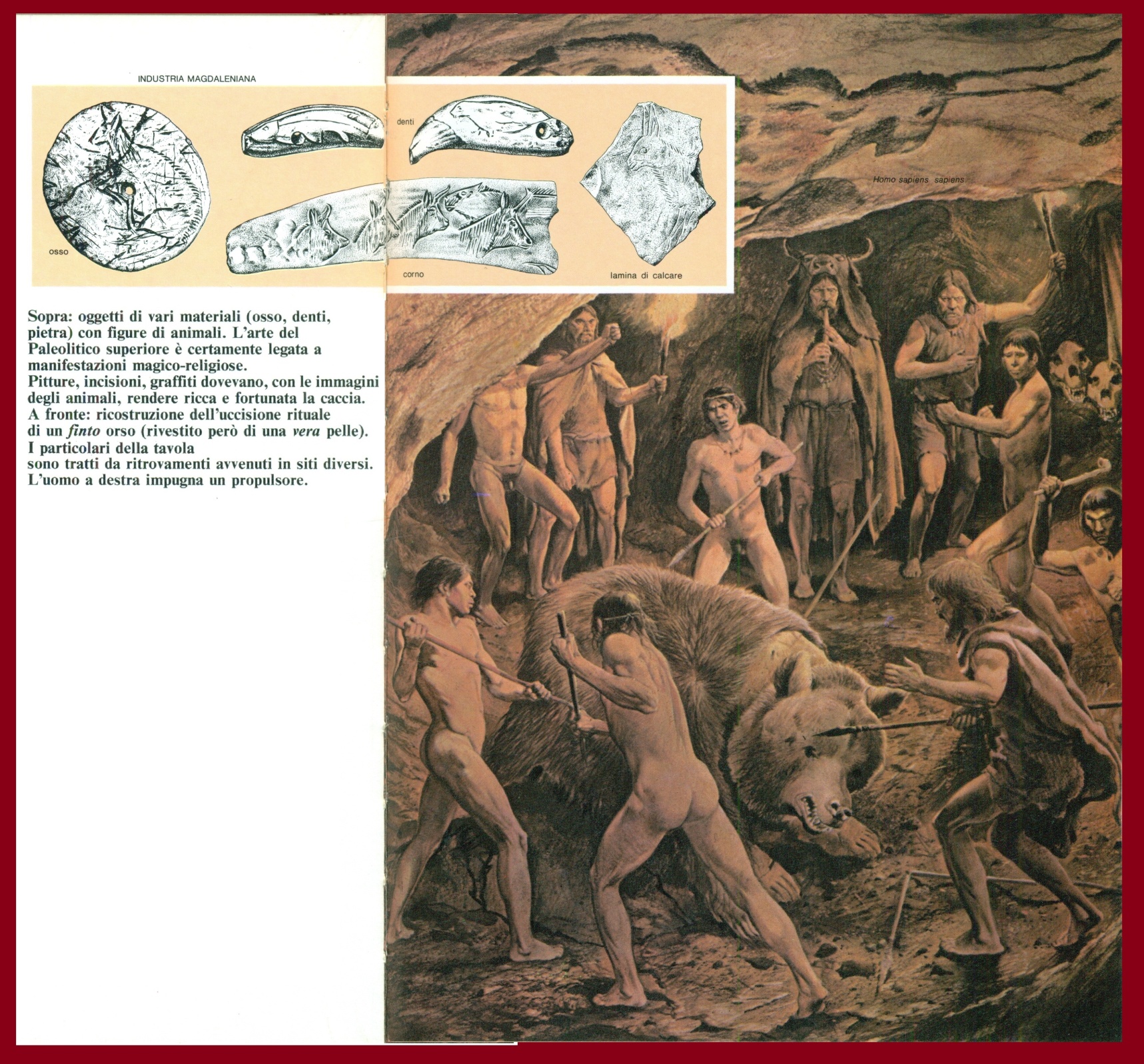 Fonti dirette
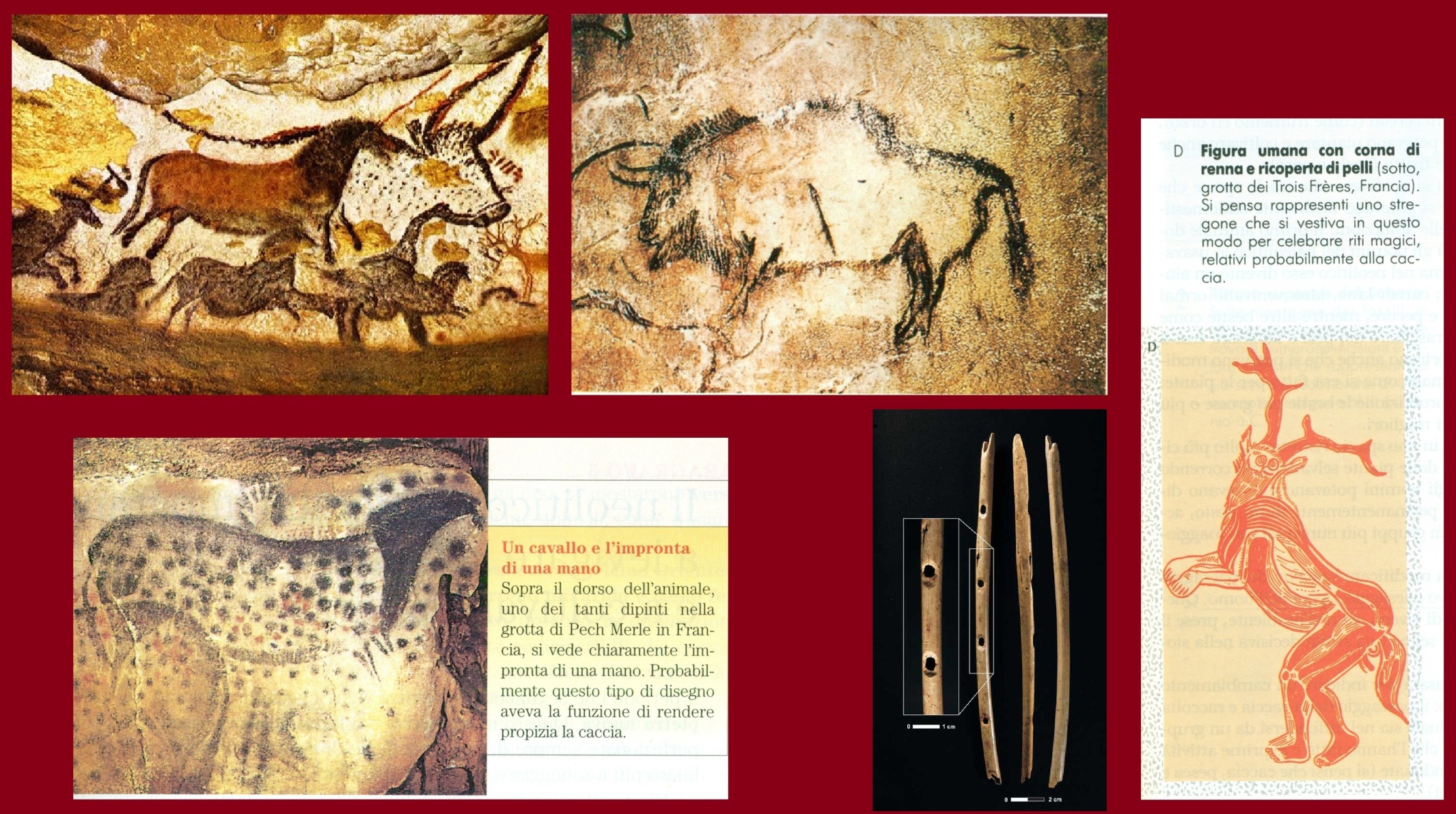 Fonti indirette
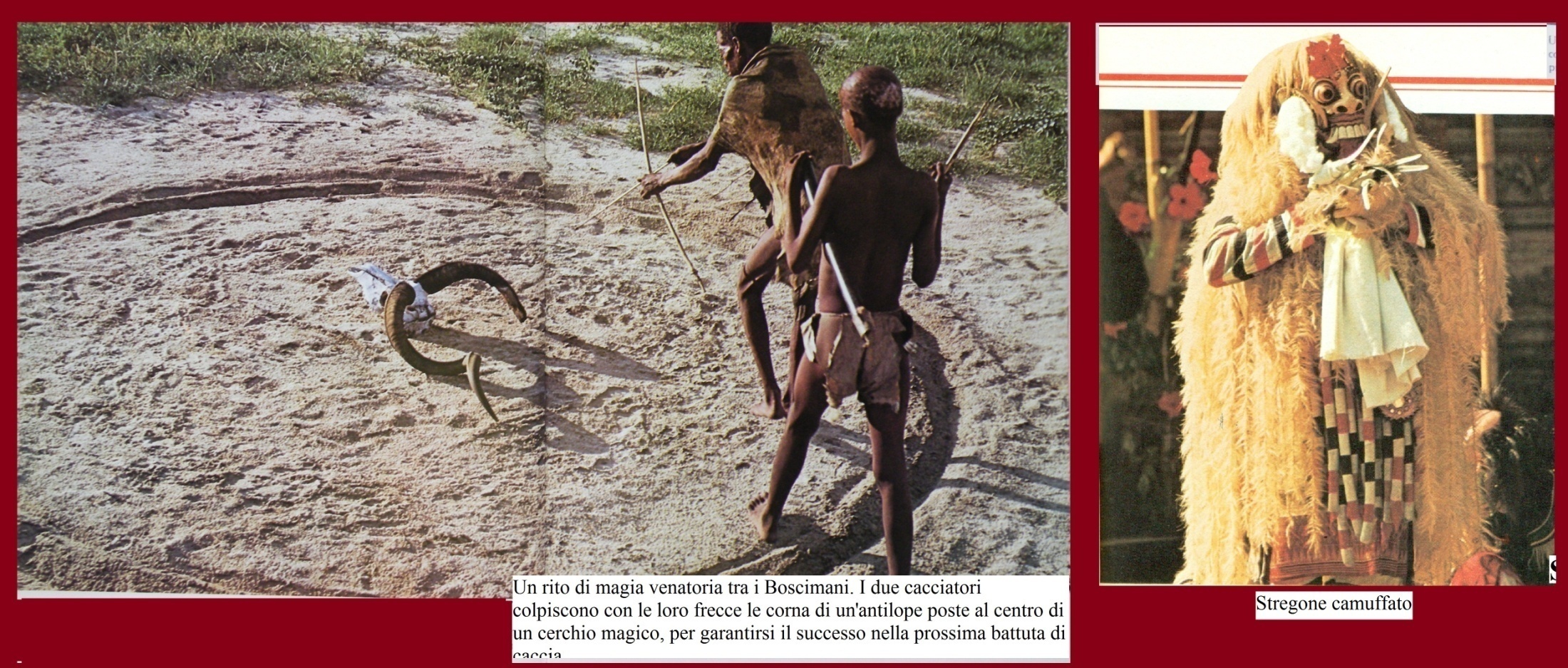 I riti funebri
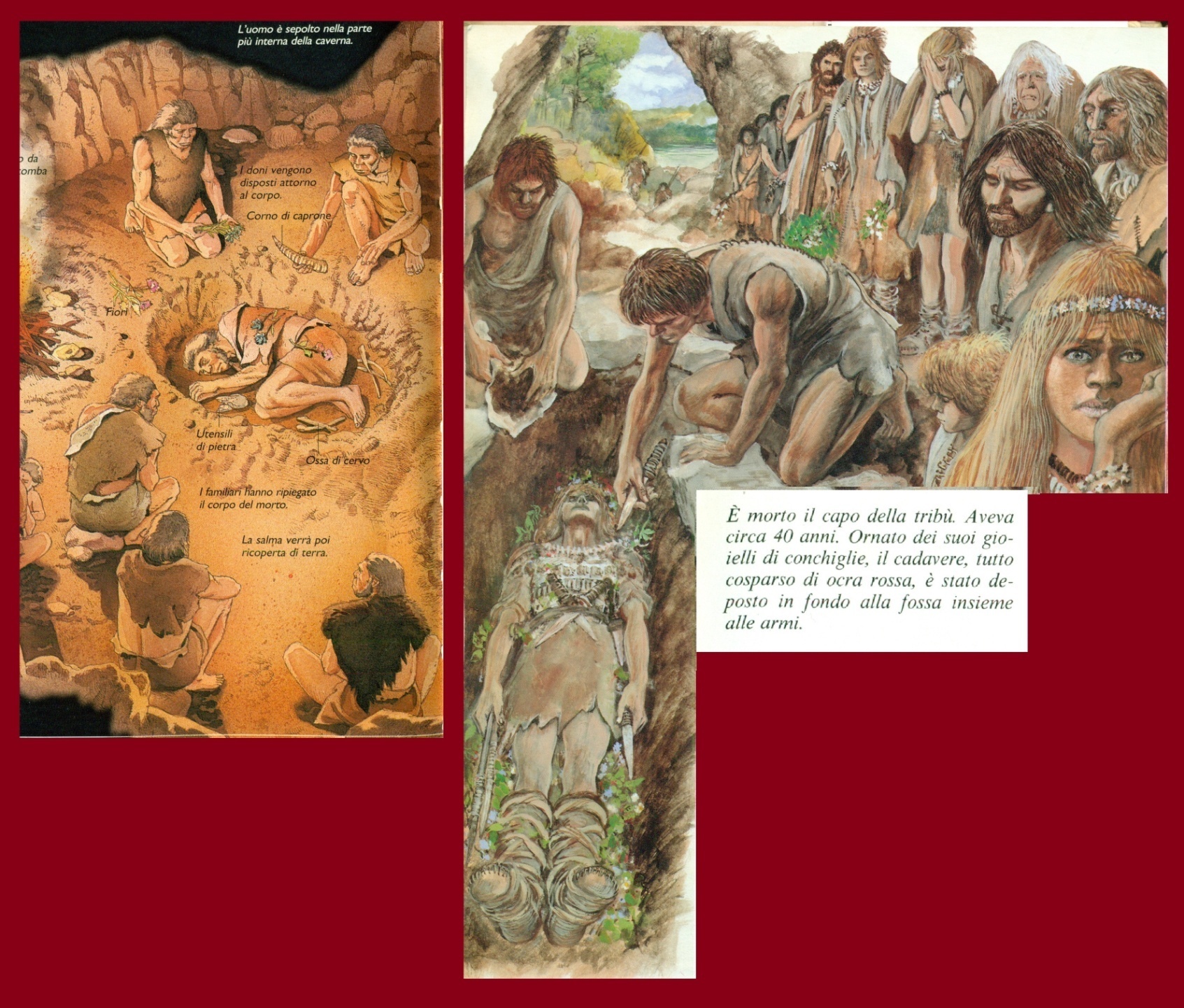 Ipotesi
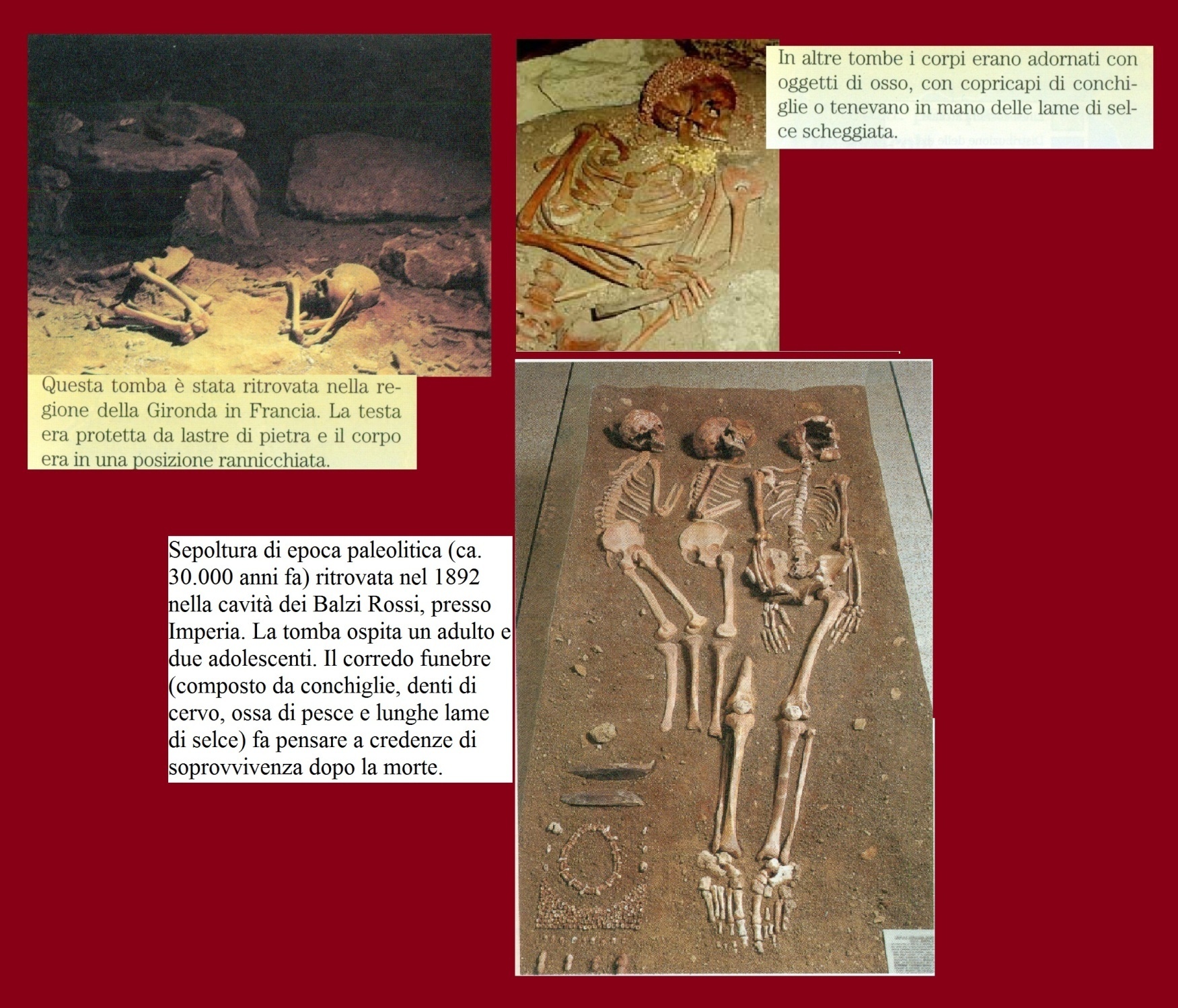 Fonti indirette
Attività degli uomini
Ipotesi
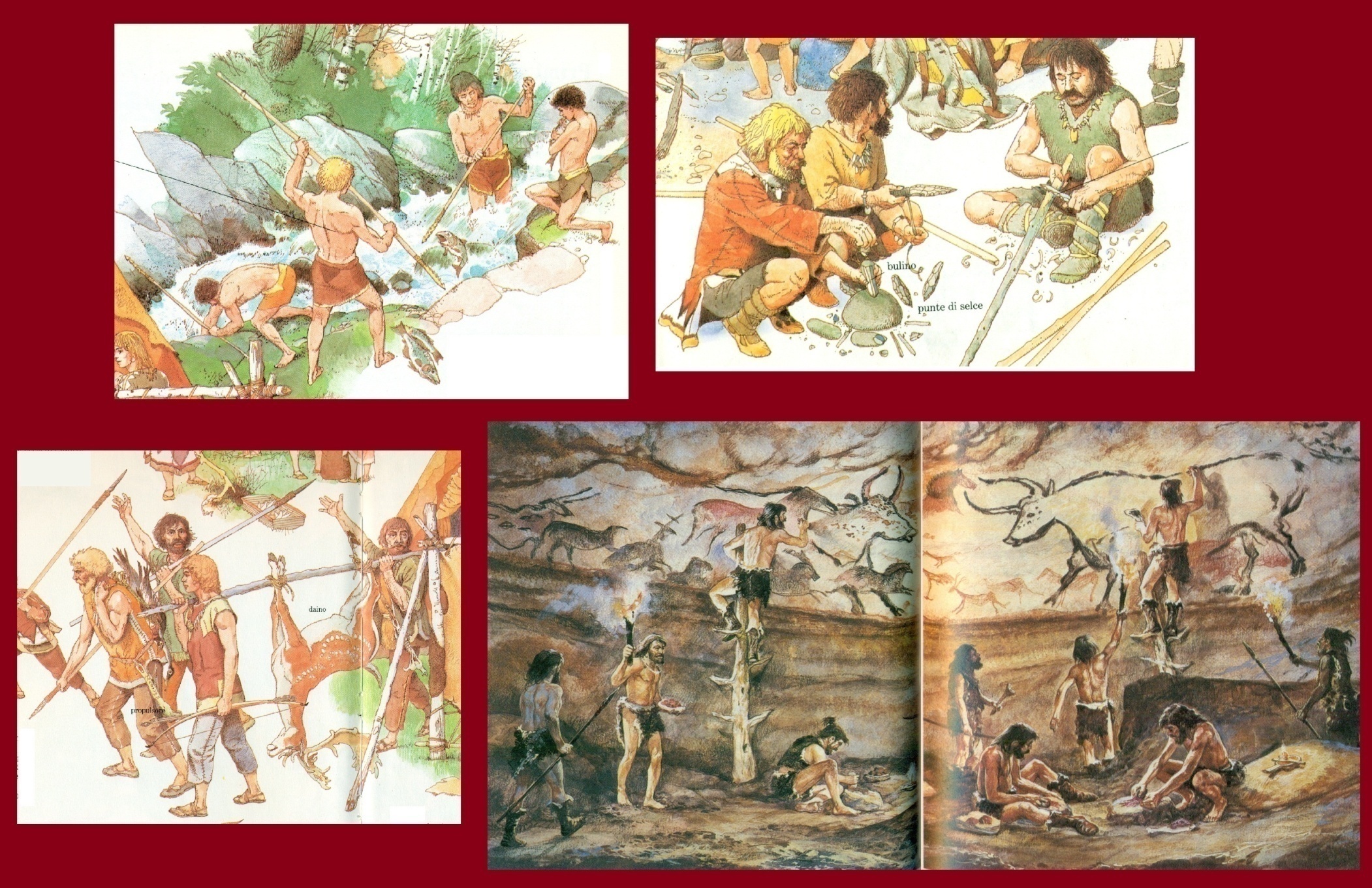 Fonti indirette
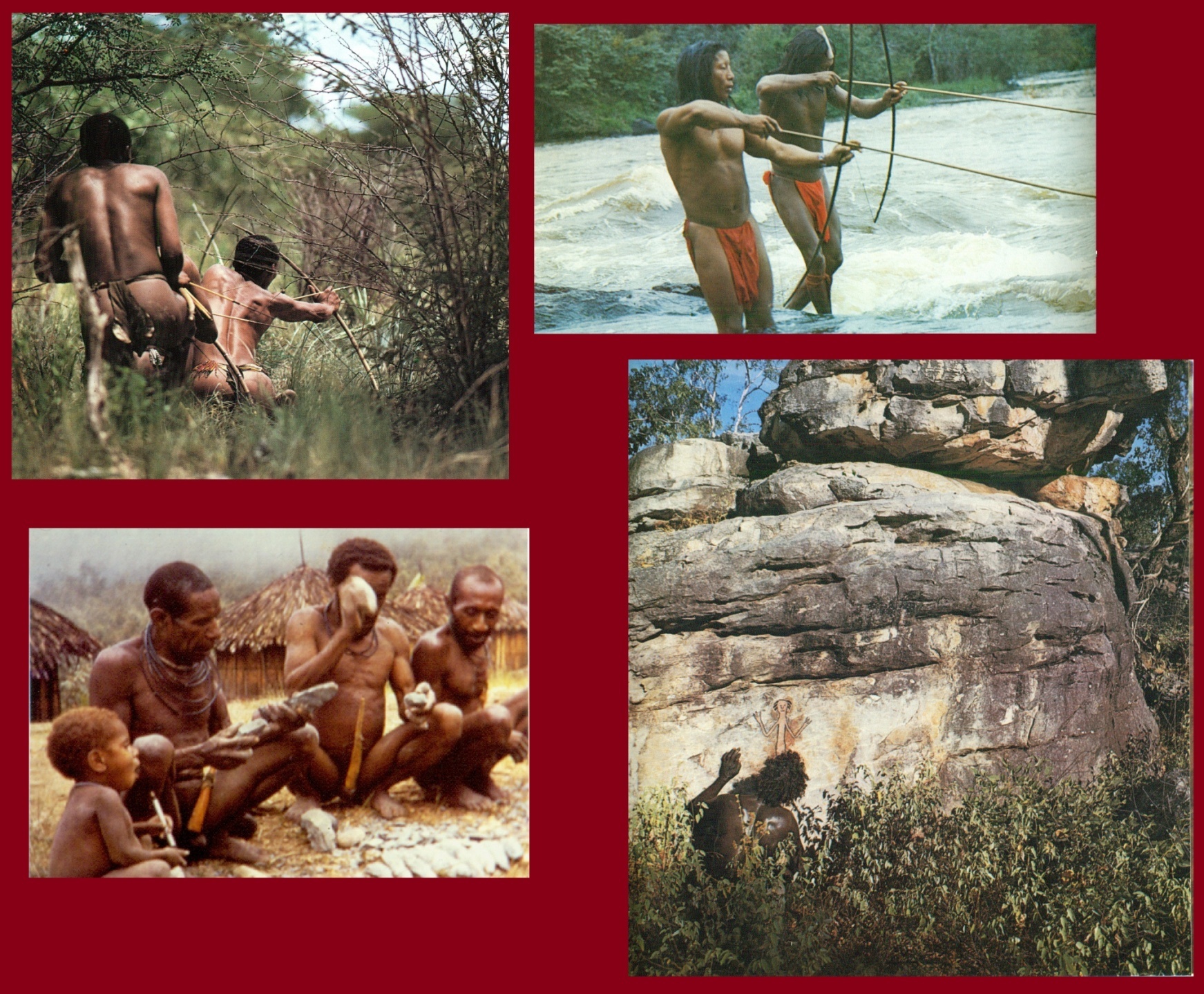 Attività delle donne
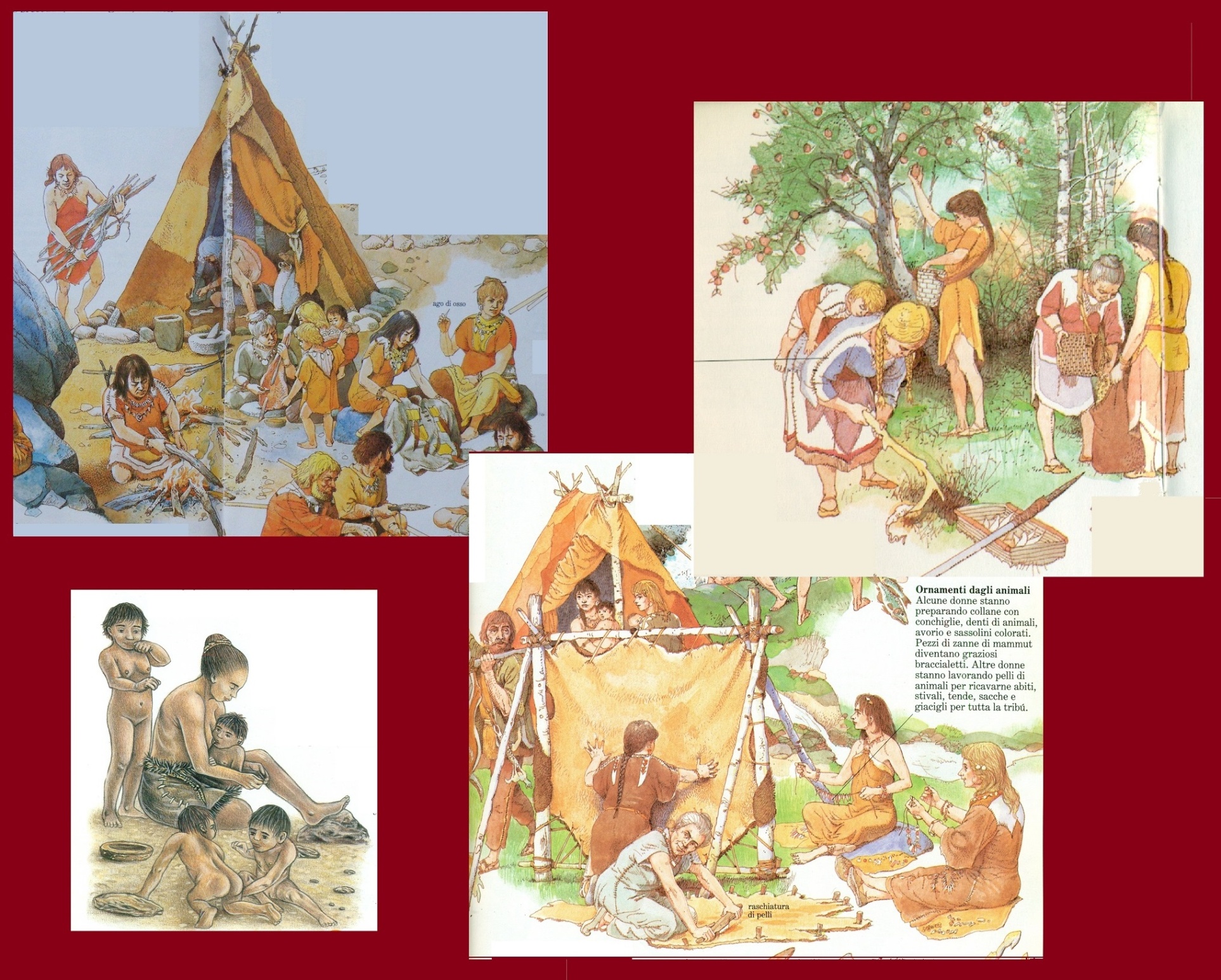 Ipotesi
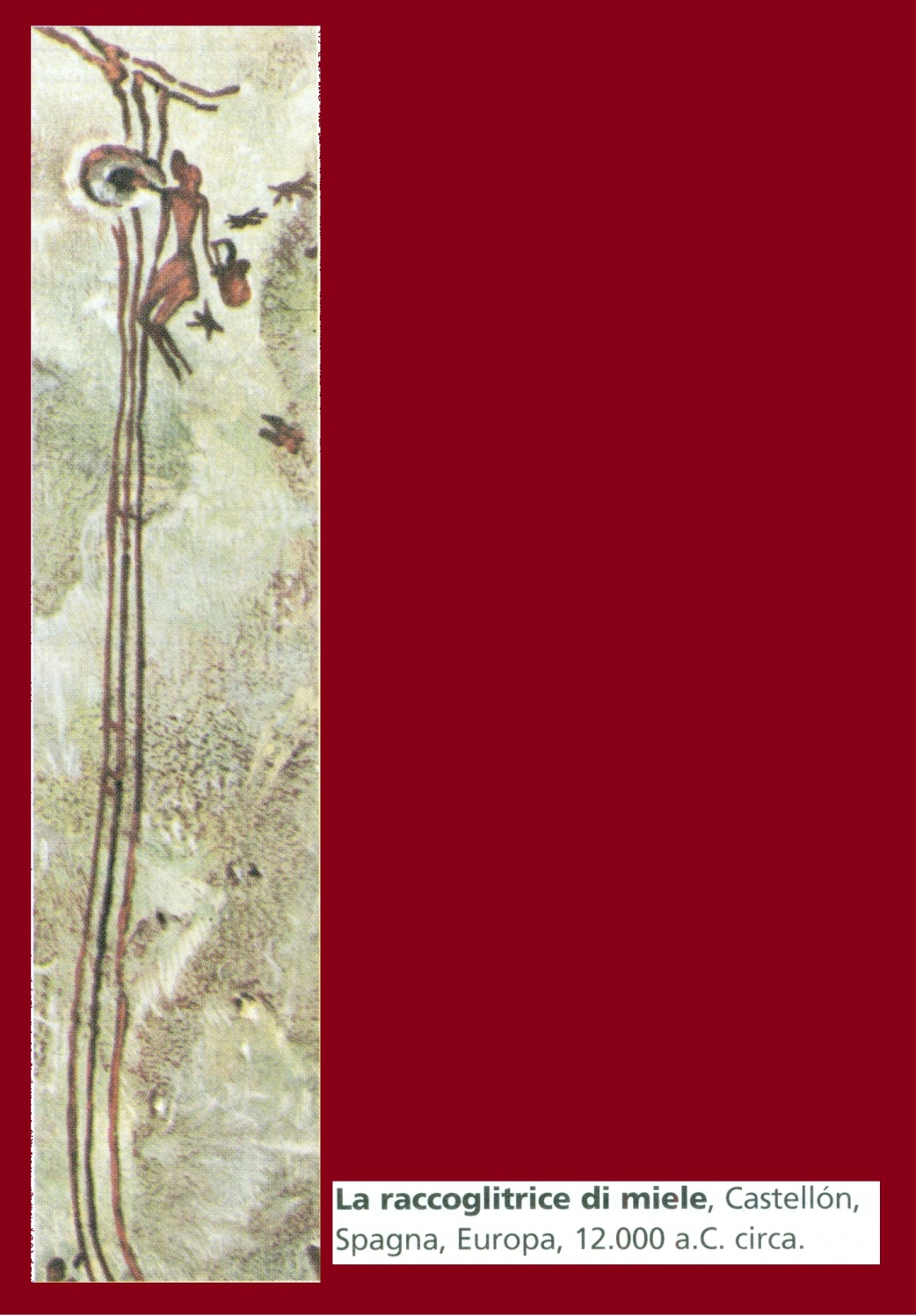 Fonti indirette
Fonti indirette
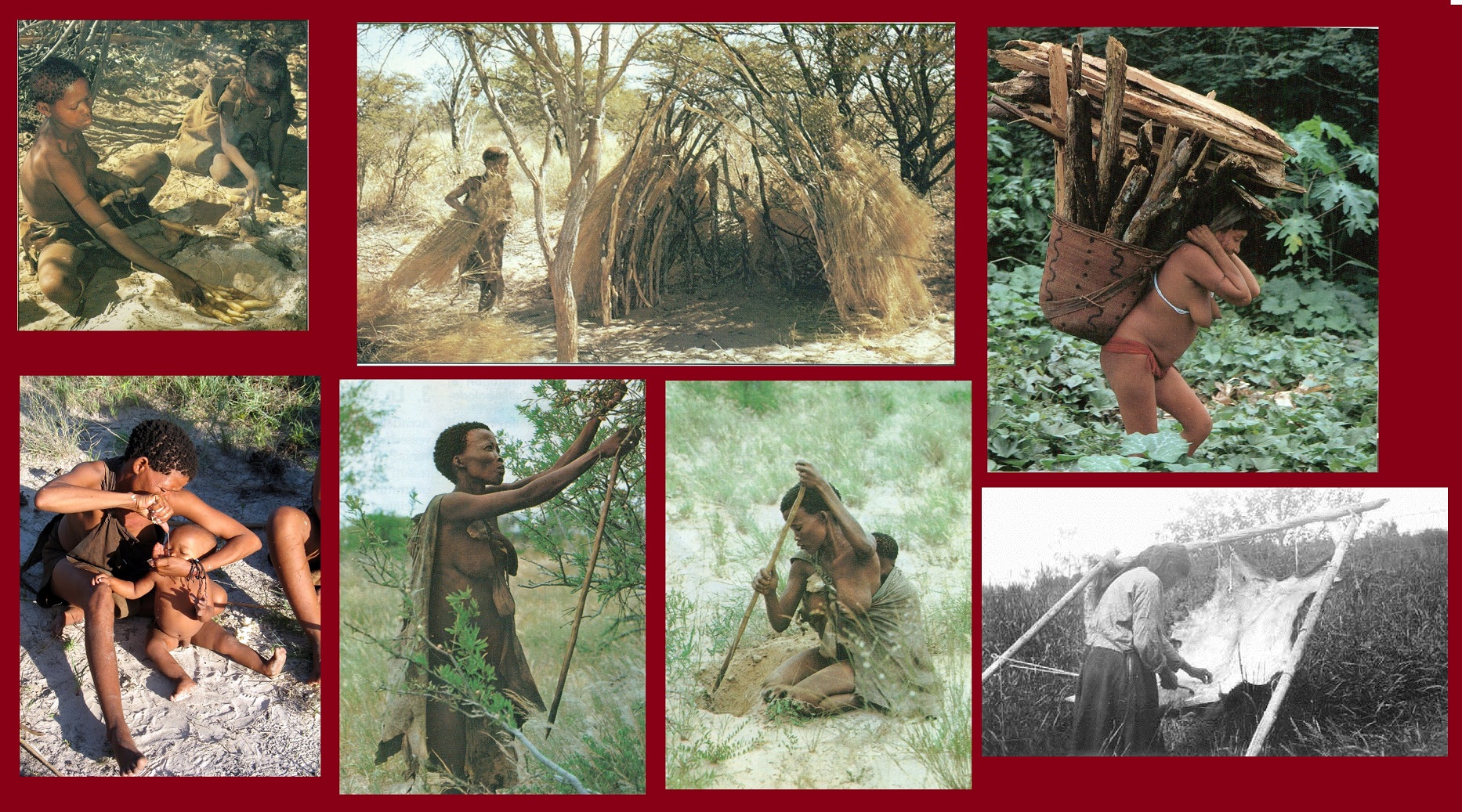 Completa la tabella inserendo le voci mancanti nelle caselle vuote o parzialmente compilate (quattro caselle vanno lasciate in bianco)
.
Completa il testo scrivendo in nota le parti mancanti (come nell’esempio).
L'UOMO DI CRO-MAGNON



L'ORIGINE
L'uomo di Cro-Magnon è comparso circa 40.000 anni fa nelle regioni costiere del Medio Oriente. Successivamente si è spostato verso l'Europa occidentale alla ricerca di nuovi territori di caccia. I primi resti sono stati ritrovati nella località francese di Cro-Magnon, da qui il nome che è stato dato agli individui di questa specie. 

L'AMBIENTE IN CUI VIVEVA
Il Cro-Magnon viveva nella tundra, una distesa di terra con rari alberi e gelata per la maggior parte dell'anno. D'estate, nel periodo del disgelo, la tundra diventa un immenso acquitrino ed è percorsa da branchi di renne in cerca di pascolo.
Sulla base delle fonti in nostro possesso e delle conoscenze che abbiamo riguardo alla tundra,      si può ipotizzare che egli cacciasse i seguenti animali: renna, stambecco, daino, orso, bue selvatico, cavallo selvatico, mammut, bisonte, rinoceronte lanoso, salmone. E' probabile che questi riti fossero presieduti da stregoni.
[Speaker Notes: Tundra
orso
 mammut]
ARMI, STRUMENTI E ABITAZIONI
In base ai reperti ritrovati, si può ipotizzare che usasse: lance con la punta in pietra scheggiata; corti giavellotti con la punta in osso chiamati zagaglie; il bastone di comando che è uno strumento che serve per raddrizzare le punte delle zagaglie che, essendo ricavate dalle corna degli animali, tendevano ad incurvarsi; l'arco di cui, essendo di legno, non si sono ritrovati resti, ma se ne può ipotizzare l'uso sulla base delle pitture rupestri; coltelli dai bordi taglienti; raschiatoi che servivano per raschiare la pelle degli animali e per lavorare l'osso; bulini per incidere; punteruoli per praticare fori. 
Per procurarsi il cibo, il Cro-Magnon probabilmente cacciava in gruppo e usava trappole per catturare gli animali. 
Viveva in caverne, ripari sottoroccia, capanne di rami e foglie e tende costruite con le pelli degli animali.

I RITI MAGICO-PROPIZIATORI
Uno studio dettagliato delle pitture e delle incisioni rupestri ha permesso agli studiosi di stabilire che queste raffigurazioni non avevano uno scopo decorativo ma magico: servivano a propiziare il buon esito della caccia. Spesso gli animali raffigurati rivelano segni di pratiche magiche: sono colpiti da frecce e zagaglie o presentano macchie che potrebbero essere interpretate come colpi che l'animale era destinato a subire durante la caccia. E' probabile che questi riti fossero presieduti da
[Speaker Notes: lance
zagaglie
bastone di comando
pitture rupestri
pelle degli animali
 incidere
 punteruoli
 in gruppo
 trappole
 capanne
 tende
 pitture
 incisioni]
I RITI FUNEBRI
Tutti gli scheletri ritrovati sono stati oggetto di pratiche funerarie: sepoltura nelle fosse, posizione leggermente piegata, tintura con ocra rossa, ornamenti e grossi pezzi di carne. Secondo le credenze del tempo, dunque, i morti conducevano, dopo il trapasso, una vita analoga a quella dei vivi. La posizione leggermente piegata di alcuni cadaveri fa pensare che essi venissero legati (come avviene presso alcuni popoli primitivi odierni) per impedire ai morti di tornare a infastidire i vivi.
LA DIVISIONE DEL LAVORO
Presumibilmente i ruoli dell'uomo e della donne erano diversi, come accade ancora oggi presso le popolazioni primitive di cacciatori e raccoglitori.
L'uomo si dedicava alla caccia, alla costruzione di armi e strumenti e all'attività artistica. La donna si dedicava alla raccolta della legna, dei frutti spontanei e dei tuberi. Probabilmente preparava il cibo, costruiva le capanne, confezionava vestiti e si dedicava alla cura dei figli.
[Speaker Notes: ocra rossa
 ornamenti
 carne
 caccia
 armi
 strumenti
 artistica
 legna
 frutti spontanei
 cibo
 capanne
 vestiti
 figli]